Arthur LABO
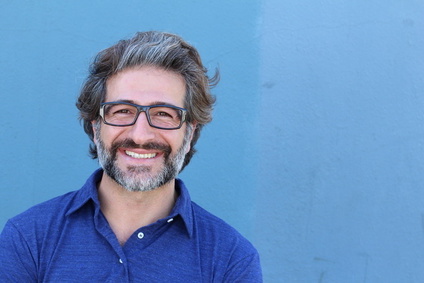 Technicien de laboratoire hautement qualifié avec plus de 13 ans d'expérience
Technicien de laboratoire hautement qualifié avec plus de 13 ans d'expérience en biochimie, microbiologie, et immunologie. Expertise en gestion de laboratoire, contrôle de qualité et validation de tests diagnostiques. Capable de travailler de manière autonome ou en équipe, toujours avec une grande attention aux détails et au respect des normes de sécurité.
EXPERIENCES PROFESSIONNELLES
CONTACT
Accompagnement des personnes âgées et en situation de handicap dans les actes de la vie quotidienne
Préparation de repas équilibrés et adaptés aux régimes alimentaires spécifiques
Entretien ménager, gestion du linge et des courses
Assistance à la mobilité et aux transferts
Organisation d'activités de loisirs et de stimulation cognitive
Participation à la coordination avec les autres intervenants (famille, médecins, infirmiers)
TECHNICIEN DE LABORATOIRE SENIOR, Laboratoires D'Analyses Médicales
Paris
2015- Aujourd’hui
mob : 01 02 03 04 05
example@email.com
facebook.com/natha
twitter.com/ natha
linkedin.com/ natha
COMPETENCES
Maîtrise des techniques de laboratoire en biochimie, microbiologie, et immunologie.
Expérience avec l'équipement de laboratoire standard et les logiciels d'analyse de données.
Compétences en gestion de laboratoire et en contrôle de qualité.
Excellentes compétences en communication et en service à la clientèle.
Solides compétences organisationnelles et en résolution de problèmes.
Réalisation d'analyses de routine et spécialisées dans les domaines de la biochimie, de la microbiologie et de l'immunologie.
Préparation des échantillons et des réactifs pour les tests.
Maintenance et calibration régulière des équipements de laboratoire.
Respect strict des protocoles de laboratoire et des normes de sécurité.
TECHNICIEN DE LABORATOIRE, Hôpital de la Pitié-Salpêtrière
Paris
201-2014
PERSONNALITE
FORMATION
Patience
Organisé
Attentionné aux détails
Esprit d’équipe
Intégrité
Communicant
Diplôme de Technicien Supérieur en Analyses Biomédicales Institut Supérieur de Technologie Médicale, Paris, France | 2008 - 2010
BTS Biochimie
BAC S
Baccalauréat Scientifique Lycée Saint-Louis, Paris, France | 2004 - 2007
HOBBIES
Bénévolat auprès d'associations d'aide aux personnes âgées
Randonnée et activités en plein air
Lecture et écriture de poésie
LANGUES
AnglaisLangue maternelle
FrançaisLangue maternelle
ItalienNiveau B1
Cher(e) Candidat(e)

Merci d'avoir téléchargé ce modèle sur notre site. Nous espérons qu'il vous aidera à mettre en valeur votre CV.

---------------------------------------------------------------------------------------

Besoin de conseils pour rédiger votre CV ou vous préparer pour l’entretien d’embauche ? Consultez nos articles :

- Le titre du CV : guide pratique + 30 exemples
- Comment mettre en valeur son expérience professionnelle ?
- Rédiger une accroche de CV percutante + 9 exemples
- Les 7 points clés d'un CV réussi
- Personnalisez votre CV avec des icônes gratuites
- Bien préparer son entretien 

Nous proposons également plusieurs centaines d'exemples de lettres de motivation classées par métier et des modèles pour les mettre en forme.

- 1200 exemples de lettres de motivation 
- Les modèles de courrier
- Tous nos conseils pour rédiger une lettre efficace 


Nous vous souhaitons bonne chance dans vos recherches et vos entretiens  


Enfin, rappelez-vous qu'une bonne candidature est une candidature personnalisée ! Prenez donc le temps de la rédiger avec soin car elle décrit votre parcours professionnel et votre personnalité. 








----------------
Copyright : Les contenus diffusés sur notre site (modèles de CV, modèles de lettre, articles ...) sont la propriété de creeruncv.com. Leur utilisation est limitée à un usage strictement personnel. Il est interdit de les diffuser ou redistribuer sans notre accord. Contenus déposés dans 180 pays devant huissier. Reproduction strictement interdite, même partielle. Limité à un usage strictement personnel. Disclaimer : Les modèles disponibles sur notre site fournis "en l'état" et sans garantie.

Créeruncv.com est un site gratuit.